Meetkunde
Maxim Caby – Helloprof – Ingangsexamen geneeskunde
Inhoud
Wat is Meetkunde?
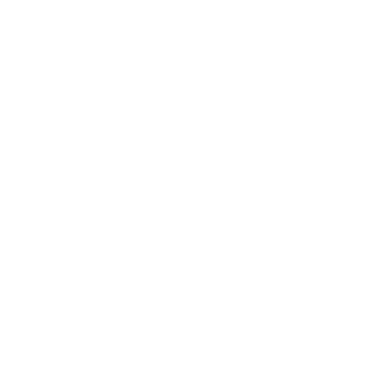 Te kennen leerstof
Belangrijke begrippen
Welke soort oefeningen zijn er?
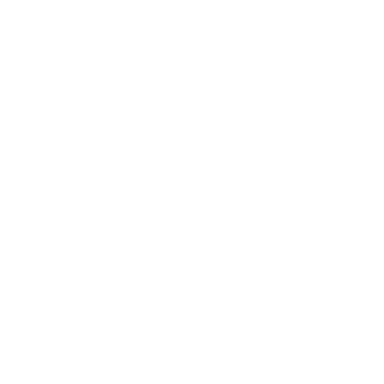 Oefeningen
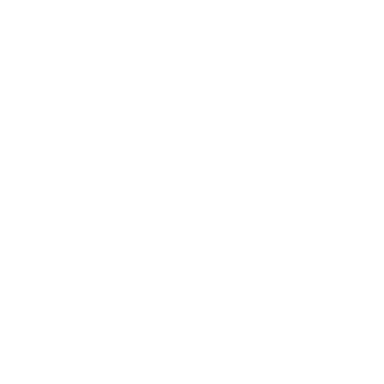 Wat is Meetkunde?
Meetkunde houdt zich bezig met het bepalen van afmetingen, vormen, de relatieve positie van figuren en de eigenschappen van die figuren en van de ruimte waarin ze geplaatst zijn
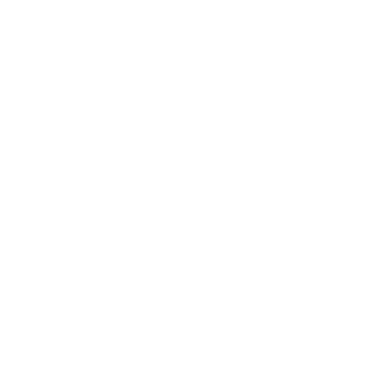 Te kennen leerstof 2024
Eigenschappen van driehoeken, vierhoeken en cirkels  
Omtrek en oppervlakte van driehoeken, vierhoeken en cirkels  
Vergelijkingen van rechten, parabolen en cirkels  
Snijpunten van rechten, cirkels en parabolen  
Het meten van hoeken in graden en radialen  
De goniometrische cirkel, goniometrische getallen van hoeken en van verwante hoeken
Goniometrische getallen in functie van de lengten van zijden in een rechthoekige driehoek 
Goniometrische formules: grondformule, som- en verdubbelingsformules
Te kennen leerstof 2024
1
Eigenschappen driehoeken, 
vierhoeken en cirkels
2
Vergelijkingen rechten,
parabolen en cirkels
3
Goniometrie
Belangrijkste begrippen
1
Eigenschappen driehoeken, 
vierhoeken en cirkels
Belangrijkste begrippen
2
Vergelijkingen rechten,
parabolen en cirkels
Belangrijkste begrippen
3
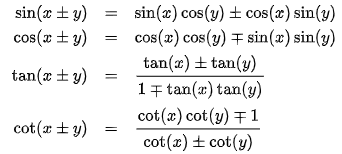 Goniometrie
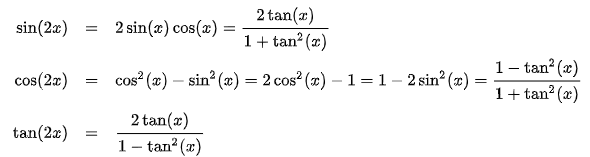 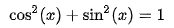 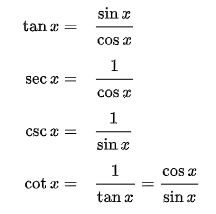 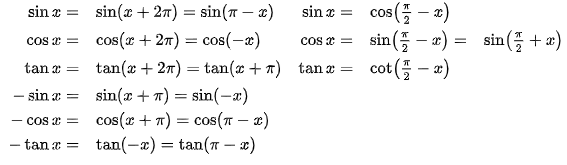 Welke soort oefeningen zijn er?
1
Cirkel
2
Parabool
3
Goniometrie
4
Driehoeken/oppervlakten
Welke soort oefeningen zijn er?
Cirkel
1
Cirkel
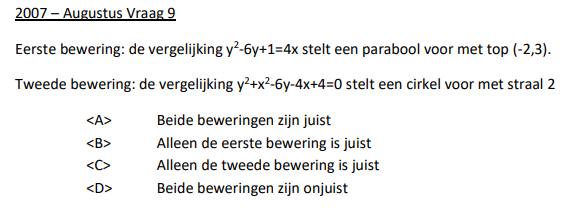 Welke soort oefeningen zijn er?
1
Cirkel
Welke soort oefeningen zijn er?
2
Parabool
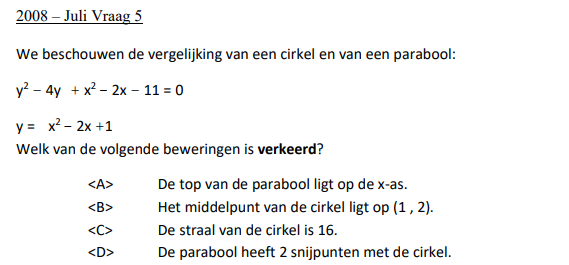 Welke soort oefeningen zijn er?
2
Parabool
Welke soort oefeningen zijn er?
3
Goniometrie
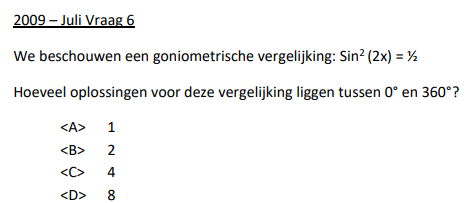 Welke soort oefeningen zijn er?
3
Goniometrie
Welke soort oefeningen zijn er?
3
Goniometrie
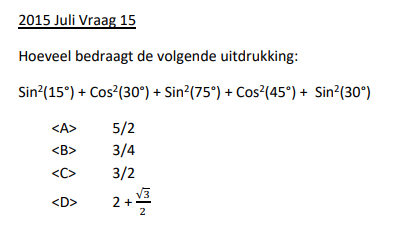 Welke soort oefeningen zijn er?
3
Goniometrie
Welke soort oefeningen zijn er?
3
Goniometrie
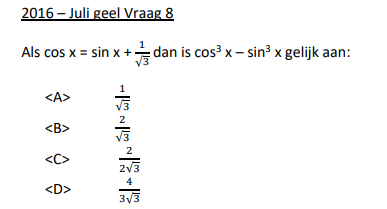 Welke soort oefeningen zijn er?
3
Goniometrie
Welke soort oefeningen zijn er?
3
Goniometrie
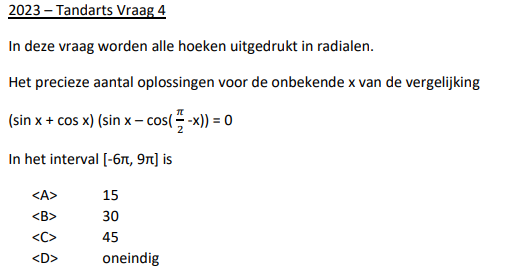 Welke soort oefeningen zijn er?
3
Goniometrie
Welke soort oefeningen zijn er?
Driehoeken/oppervlakten
4
Driehoeken/oppervlakten
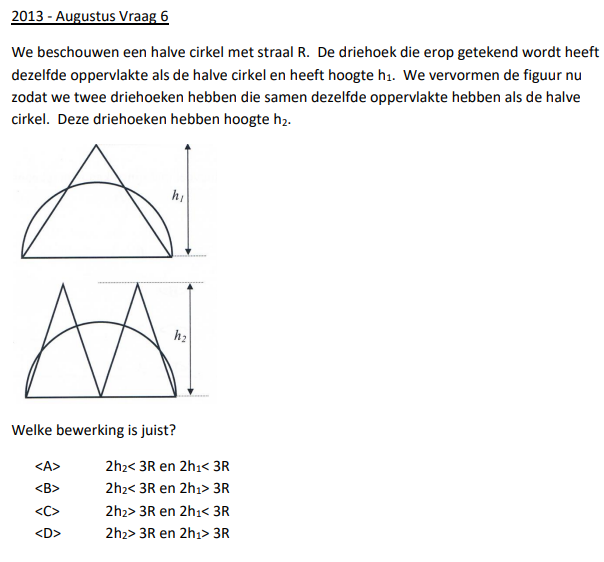 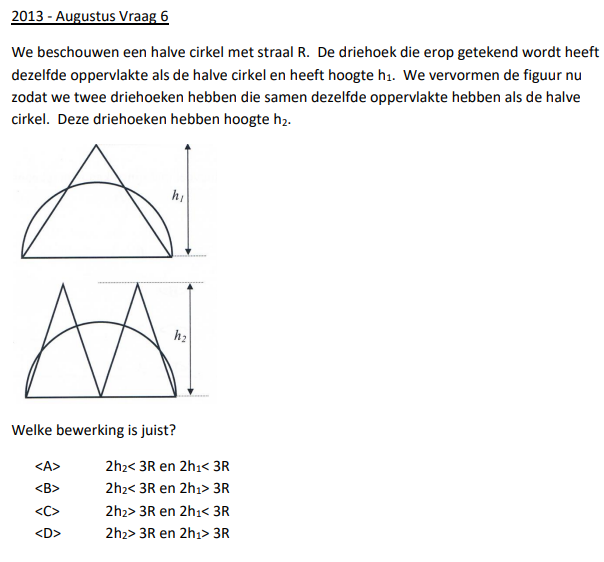 Welke soort oefeningen zijn er?
4
Driehoeken/oppervlakten